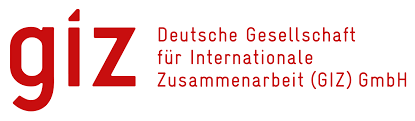 Projet de formation en RECHERCHE-ACTIONDestinés aux agents de santé des DRS et DPS de Guinée
Alpha Mahmoud Barry  Conseiller BSD
Agenda
Contexte et justifications
Termes de références et agenda
Objectifs de la formation
Méthodologie
Formation en salle
Formation a distance
Suivi des participants  
Chronogramme
Budget
Documents de la formation
Contexte et justifications
En 2015, la Guinée s’est dotée d’une nouvelle politique de santé et d’un plan de développement sanitaire 2015-2024. 
Dans le cadre la réalisation de la stratégie du développement de la recherche et de l’innovation promues par l’OMS, l’OAAS, et l’UE que, le Ministère de la Santé, à travers le Bureau de Stratégie et de Développement, a planifie des activités de renforcement des compétences des acteurs en recherche action à travers un programme de formation théoriques et pratique en recherche action
Objectifs pédagogiques
Spécifiques, 
A la fin de la formation, les participants seront capables de : 
Décrire les conceptacles lies a  la recherche-action en santé ;
savoir les techniques de la revue documentaire en Science de la santé ; 
Rédiger un protocole complet (outils de collecte, chronogramme) Recherche-Action en Science de la santé ;
Rédiger un Budget estimatif de la recherche ;
Procéder a la collecte des données ;
Réaliser des analyse des données avec logiciel assistes ordinateurs ;
Rédiger une rapport complet d’une recherche-action en santé ;
Respecter les norme de l’Ethique de la recherche ;
Partager les résultats d’une recherche-action en science de la santé
Général
Doter les participants (aux DRS et DPS) de compétences en matière de Recherche-Action en Science de la santé
Méthodologie
Quatre étapes majeures
Préparatifs la formation
Formation en salle
Accompagnement des participant a distance
Méthodologie
1 - Préparatifs la formation
Développer les termes de références (BSD)
Développer l’agenda de la formation
Guide des formateurs
Identifier l’ équipe de formateurs
Préparer le cartable du participant
Préparer les module de formation
Partager les documents de base aux participants avent leur venu en salle de formation
Rédiger le budget global de la formation 
Soumettre le projet pour approbation
Méthodologie
1 - Formation en Salle de 6 a7 jours consistera a
Inviter 40 participants venant des DPS/DRS/ Direction (remplissant les critères de participation préalablement défis)
Procéder au rappel des concepts relatives a la RA et a la FAD, suivant un agenda préétablît
Initier l’utilisation du Moodle pour la formation a distance
A la fin de la formation de jour, les participant seront capable de 
Rédiger un protocole complet (outils de collecte, chronogramme) Recherche-Action en Science de la santé ;
Rédiger un Budget estimatif de la recherche ;
Suivre les cours a distance a travers le Moodle
Méthodologie
3 - Accompagnement des participant a distance
Distance, sous l’assistance de mentors du niveau central, a travers la plateforme Moodle, les participants vont :
Produire des protocoles de recherche
Assurer la collecte des données (primaires et secondaire) sur le terrain conformément aux objectifs de la recherche 
A la fin de l’accompagnement des participant a distance pour une durée d un mois :
Rédiger un protocole complet (outils de collecte, chronogramme) Recherche-Action en Science de la santé ;
Rédiger un Budget estimatif de la recherche ;
Chronogramme
Préparatifs (documents et stratégies)- le Mardi 29 juin2021
Envoi des document au BSD 30 juin2021
Assiste après réception des documents du BSD Juillet 
Liste nominative  et adresse des participants 2 jours après réception des Document du BSD (Steffen)
Envoi des documents aux Participants 5 jours réception des Document du BSD 
Lettre d invitation du MS aux participant (une semaine avant)
Démarrage de l’Atelier formation en salle deux semaine après réceptions de la soumission du BSD
Formation en salle 7 jours 
Accompagnement des participant a distance (30 jours )
Documents de la formation
Modules
Module 1- 	Contextualisation et identification des thèmes/protocole de recherche -										Dr Alpha A- BSD
Module 2- 	La formation à distance -				Steffen GIZ,  Dr Diaby
Module 2- 	Protocole de recache action 			Dr Barry, 
		Revue documentaire et outils (ZOTERO, INARY) 	Dr Gerard, 
		Collecte et de traitement des données et outils (Epi info, SPASS) 
								Dr Gerard, 
		Rédaction du Rapport de la recherche -		Dr Barry, Dr Gerard, 
Module 3- 	Elaboration du budget de la recherche -		Dr Bayo
Module 4- 	Respect de l’éthique et de la Déontologie (présentation CNERS,  Pr Sow,
Module 5- 	Recherche de sponsor ou de partenaire financier 	Dr Barry, Dr Gerard,  Dr Dillo
Module 7- 	Valorisation des résultats et pérennisation des action de recherche Dr Diallo
Références 
Document et Vidéo de référence de références enregistres du Clé USB 	(Steffen GIZ
Dr Barry, Dr Bayo, Dr Gerard,  Dr Diallo, Pr Sow)
Budget
A finaliser selon l’approche retenue2021-03-03- Budget riposte MVE PASA2_BMZ
Merci de votre attention
Questions 
surtout amélioration
Indicator: 
“nombre de RA réalisées par structure de santé, par an”